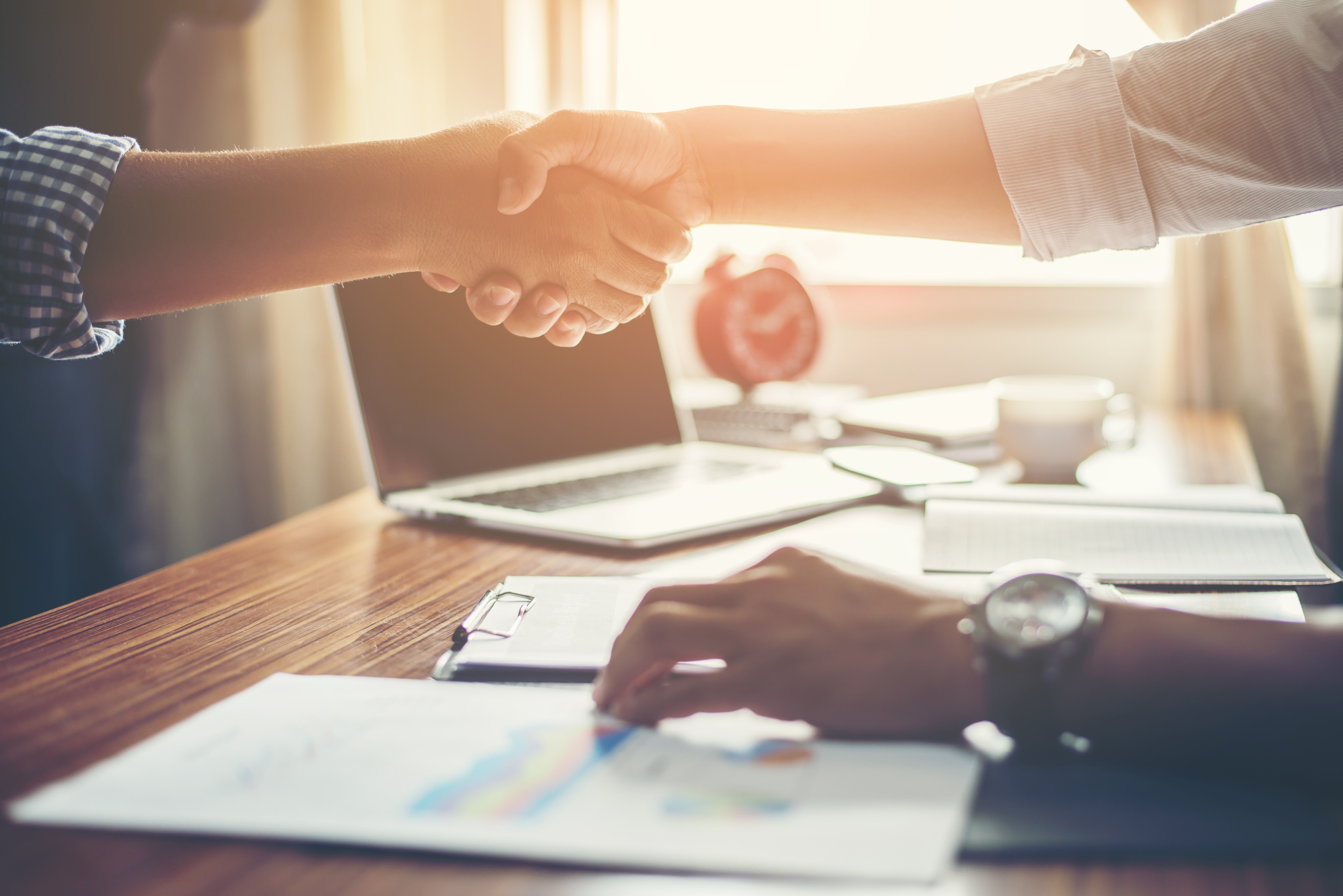 建立产品技术壁垒，专利必须这么做！
2020.05
权大师&北京布瑞   创始人&董事长  

中美专利代理人    孟潭
BRIGHTHEAD
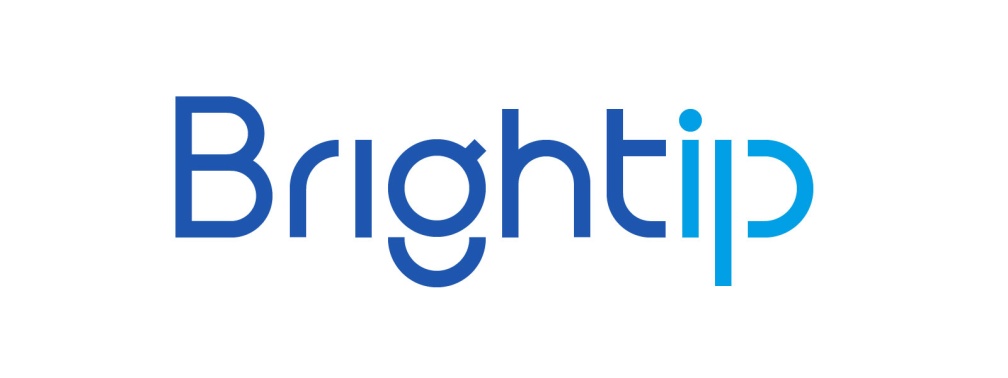 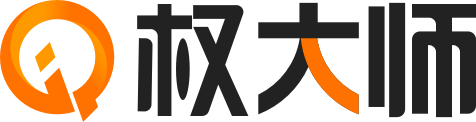 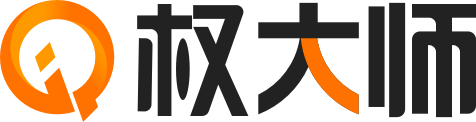 专利制度的本质
自己的专利
他人的专利
公开换保护
将自身的技术方案公开
了解他人的研究成果，作为研发基础
若符合条件，获得一定时限的保护
了解未来的发展方向、竞争对手在关心什么
若未获得授权，无私公开
了解他人的权利范围
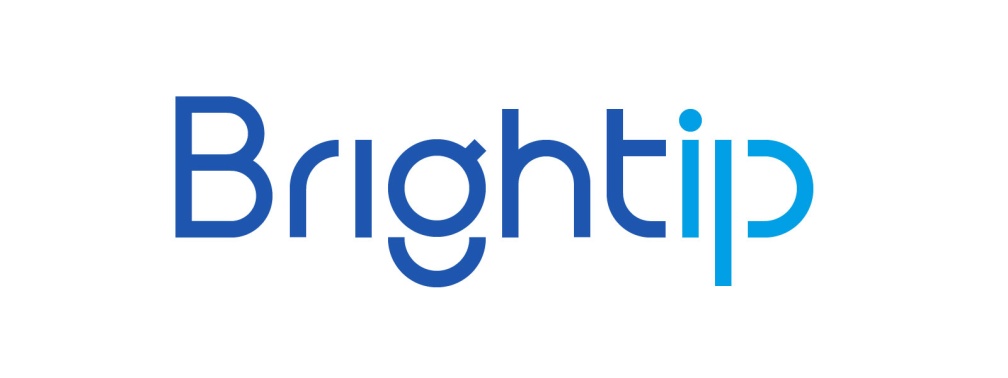 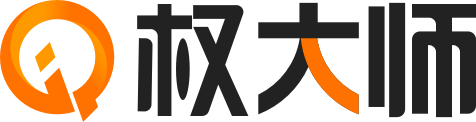 引出的问题？
获得授权就一定能够获得保护吗？
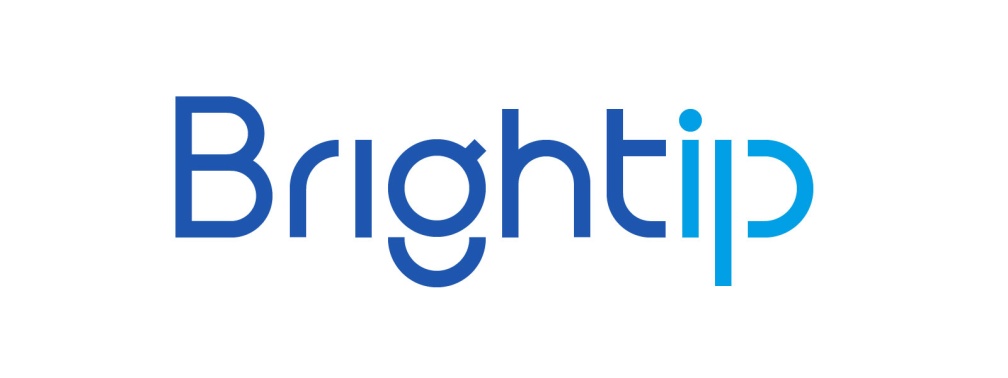 看一个例子：科创板因诉讼被阻上市第一案
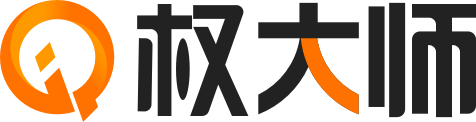 安翰科技
重庆金山
成立于2009年
重庆金山科技成立于1998，重庆金山医疗成立于2013年
2010年，安翰科技“磁控胶囊胃镜系统”样机首次成型
2014年前后重庆金山申请8项胃镜系统相关专利
VS
2013年，安翰科技在武汉建了10万颗胶囊胃镜系统生产线
2019年5月9日，重庆金山指控安翰科技涉嫌侵犯以上8项专利
2019年5月28日正式提起反诉，指控重庆金山是恶意起诉，目的是阻止安翰上市
金山医疗同时还向上交所举报安翰科技涉嫌虚假宣传
安翰科技被认定构成侵权 or 重庆金山被认定构成恶意诉讼？值得关注！
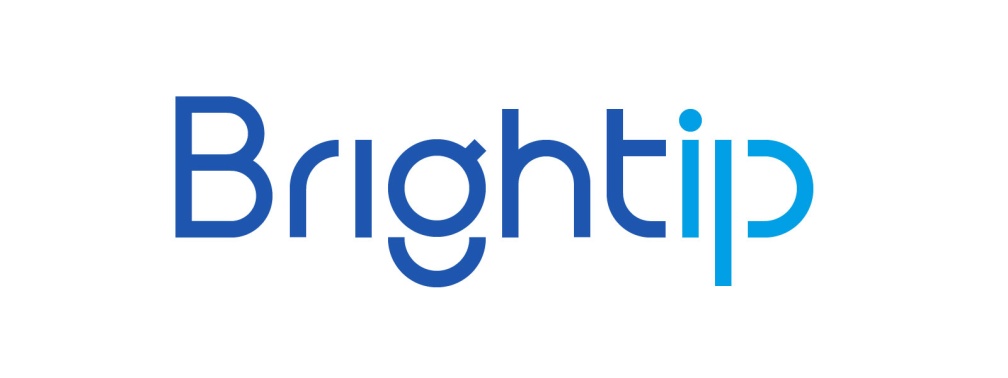 再看一个例子：
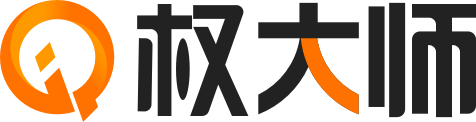 整车在欧洲出售
零部件在中国生产和出口
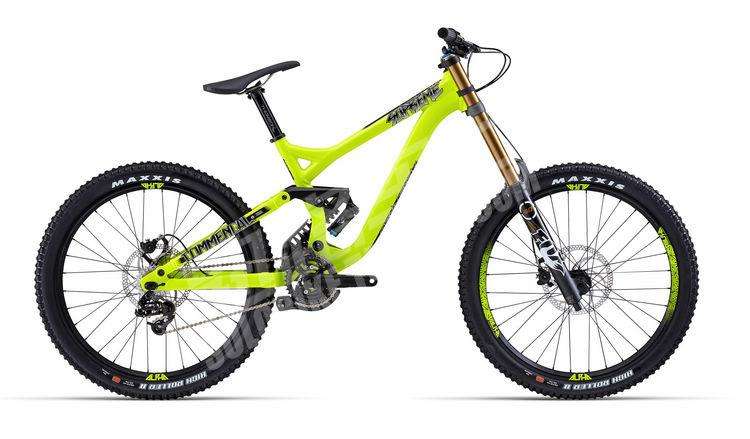 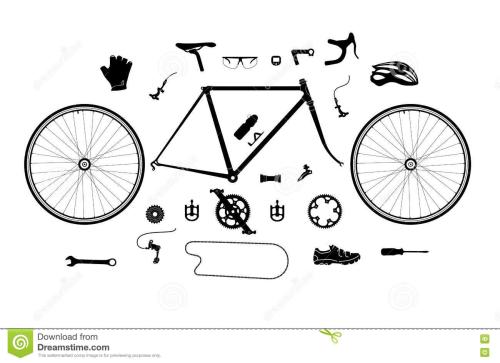 中国申请整车的专利对零部件厂家的侵权行为是否有用？
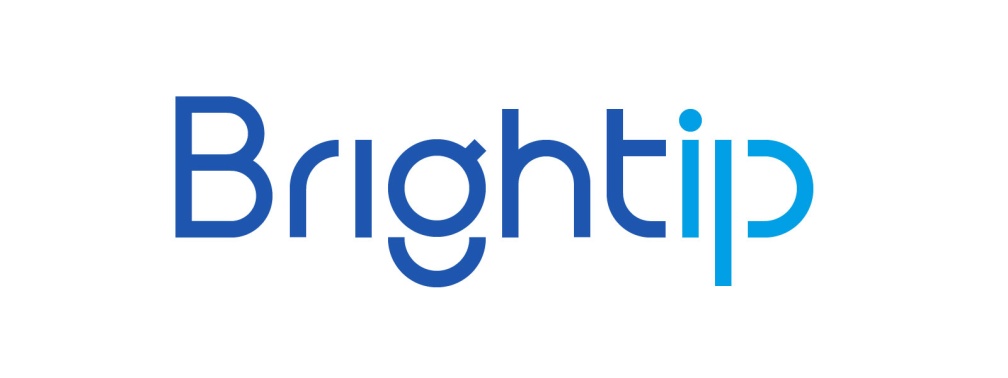 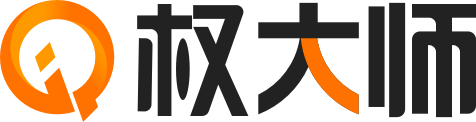 什么是侵权行为？
01
单一执行主体执行权利要求1的全部技术特征
全面覆盖原则
02
等同原则
03
。
禁止反悔原则
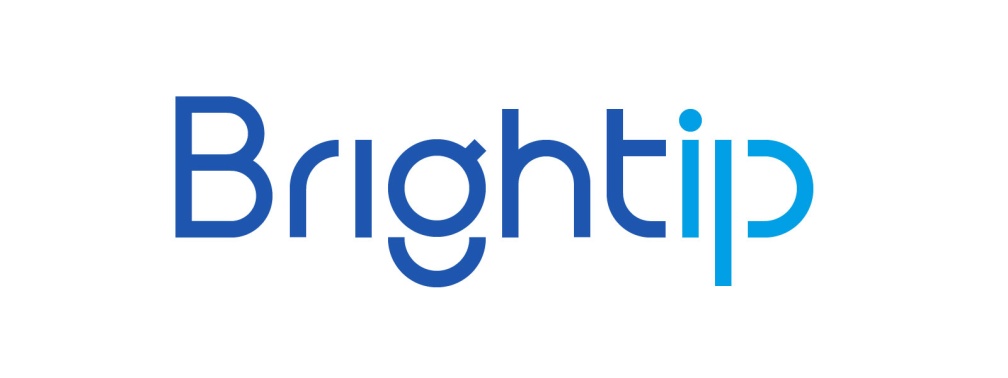 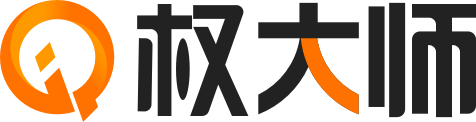 建立产品技术壁垒，专利必须这么做！
专利布局
专利维护
专利运营
专利检索与分析
专利申请
专利维权
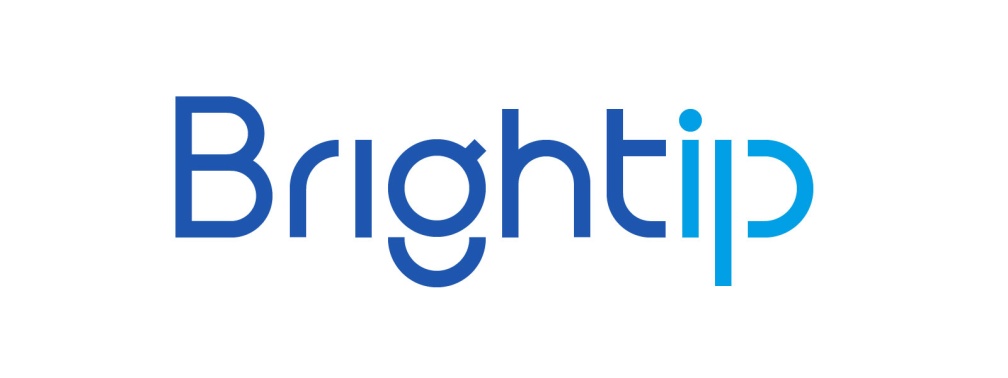 传统模式
新型模式
以商业目标为导向
以技术目的为导向
专利为商业目标服务
专利为技术服务
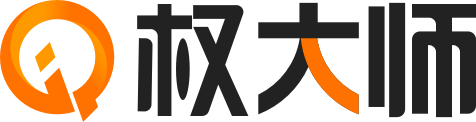 建立产品技术壁垒，专利必须这么做！
VS
专利可否维权靠天吃饭
专利为商业目标紧密匹配
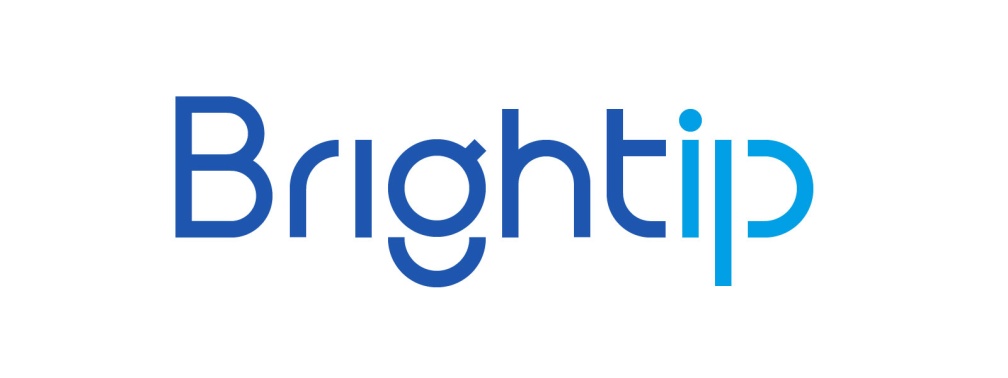 建立产品技术壁垒，专利必须这么做！
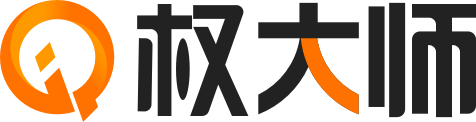 商业场景分析
专利检索
形成专利保护分案
进行高水平的撰写
深度分析技术点
技术点拆解
理解企业的商业目标；
拆解产业上下游；
理解产品/技术的竞争优势。
根据技术问题对海量专利进行检索，明确现有技术。
形成针对每一个技术点专利攻防方案；专利布局的优先顺序。
权利稳定、范围合法的法律文书撰写。
基于各技术点，深入分析现有专利的具体内容和保护范围。
围绕各场景中的技术点，多维度分析现实技术问题，进一步提出预想解决手段。
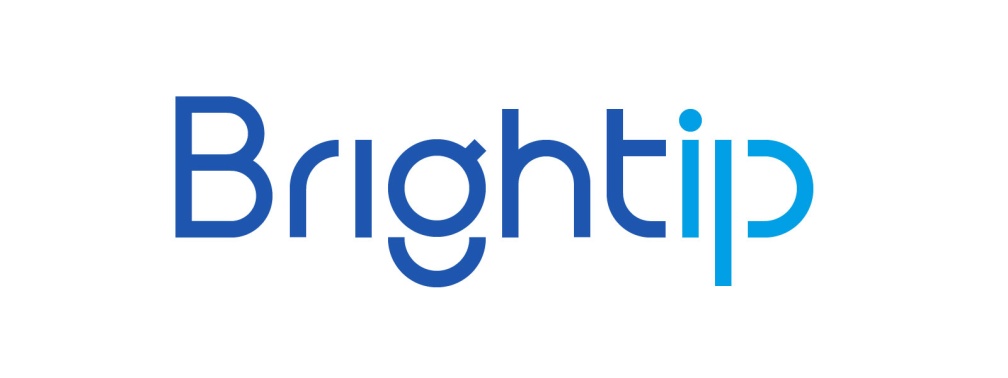 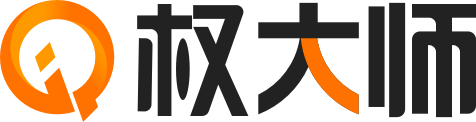 基于侵权维权的专利撰写
多样保护主题
仅包含必要技术特征
不包含非必要技术特征
直接覆盖侵权主体
多类型保护主题、上下游产业链保护主题
核心发明点在独立权利要求中进行合理概括和上位，不要包含非必要技术特征
独权的范围做到尽可能大的情况下与最接近的现有技术区分开即可，注意采用开放式描述
独立权利要求要有针对性以确保针对一个构成直接侵权的主体/产品
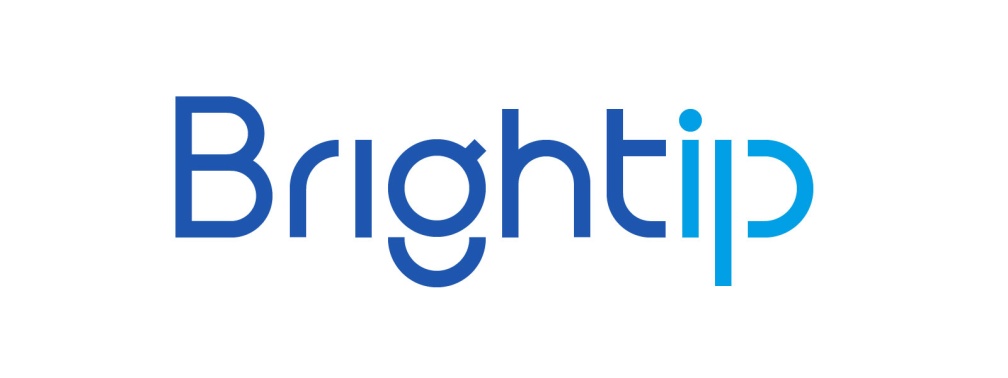 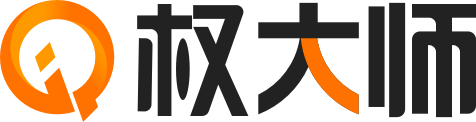 专利质量or数量?
好的专利质量
合适的专利数量
好的专利能在侵权判定程序中使得专利权人的经验利益最大化
根据企业的商业目标和战略布局合适的专利数量
好的专利能在确权程序中能经得起无效宣告请求的考验
如果没有布局足够数量的专利，一旦被诉，会处于被动挨打的局面
好的专利能给读者讲一个令人信服的发明故事，有效展现发明人对于现有技术的贡献
过多无效的专利布局不仅不会给企业带来好的回报，还会带来高额的成本
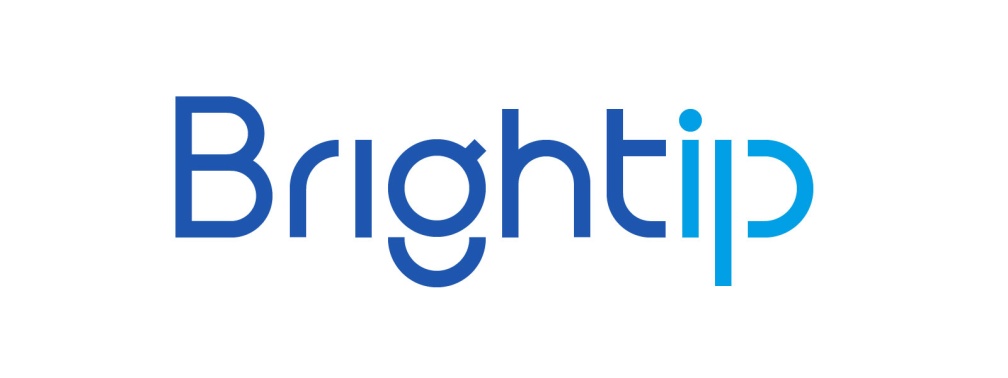 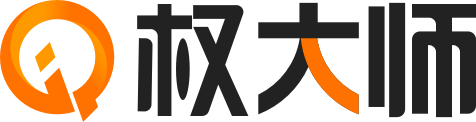 为什么创新企业权选权大师?？
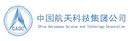 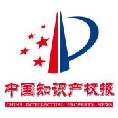 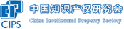 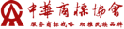 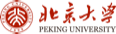 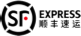 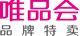 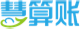 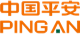 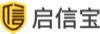 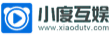 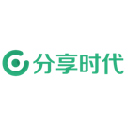 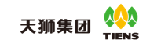 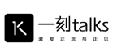 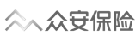 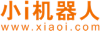 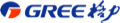 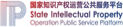 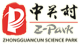 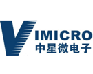 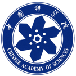 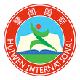 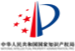 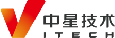 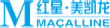 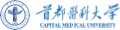 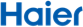 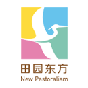 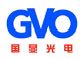 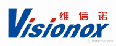 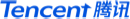 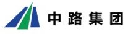 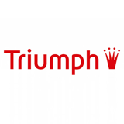 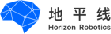 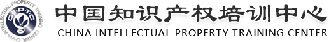 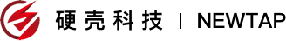 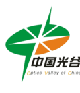 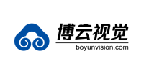 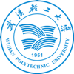 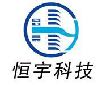 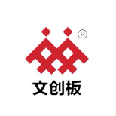 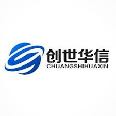 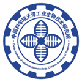 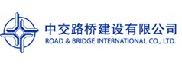 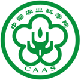 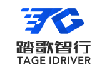 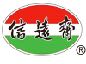 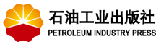 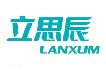 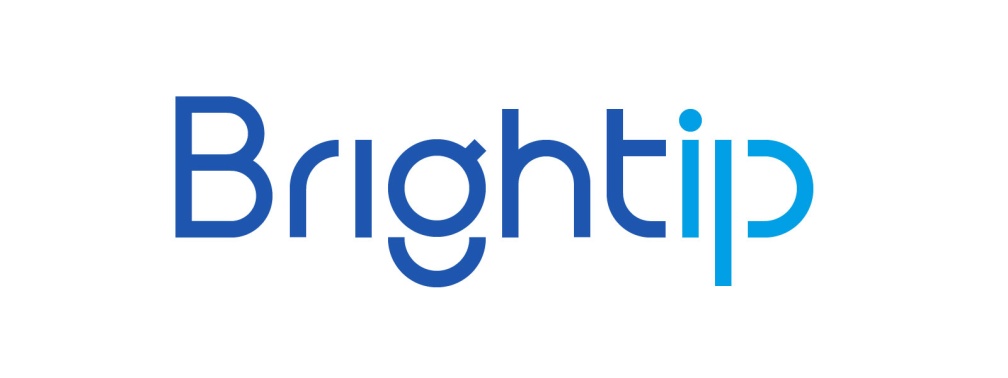 权大师—北京布瑞知识产权代理公司
01
20%
100% 全硕士专利代理人
布瑞的专利代理团队均为硕士或以上学位，高学位背景代表了布瑞以中高端专利服务为宗旨的决心，坚持为客户撰写行业中顶尖水平的专利，提供最高效高质量的服务。
50%
02
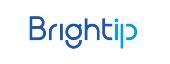 80% 985, 211院校专利代理人
我们不止要求高学位，还要求学位的含金量。布瑞的专利代理团队中，国内院校毕业80%以上为985,211名校，国外院校毕业均为本国排名前5院校。
80%
03
50% 5年以上专利经验专利代理人
100%
除含金量十足的高学位外，布瑞的团队还拥有行业内极具竞争力的富有经验的专利团队，从涉外到国内，从无效到诉讼，做到全领域一站式服务，为客户的知识产权保驾护航。
04
20% 海外经历专利代理人
我们专注于以精湛的专业能力提供高品质的知识产权法律服务，将客户的核心技术真正意义上地保护起来，一切从企业的商业目标为出发点，帮助企业利用有意义的知识产权提升市场竞争力，从而为客户创造真正价值。
在布瑞的专利代理团队中，20%以上拥有海外求学或工作经历。布瑞团队的多元化为布瑞不断注入新生力量和创新思维，使布瑞始终保持强势的行业竞争力。